Französisch
Gymnasialzweig
   2. Fremdsprache ab Kl. 7
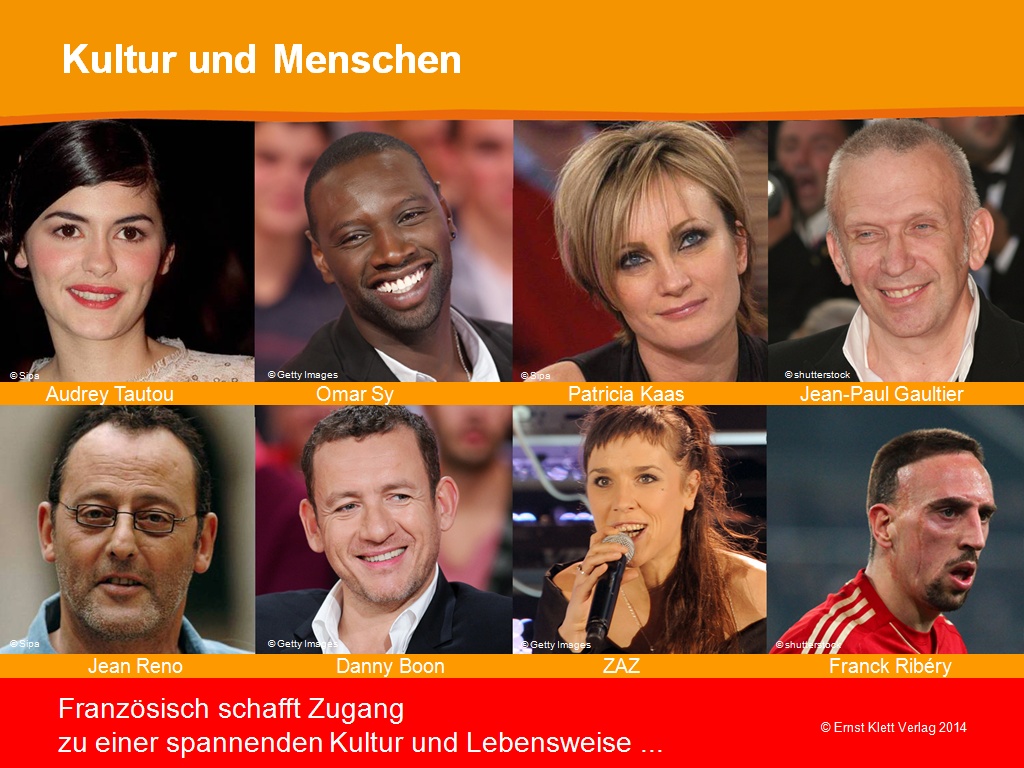 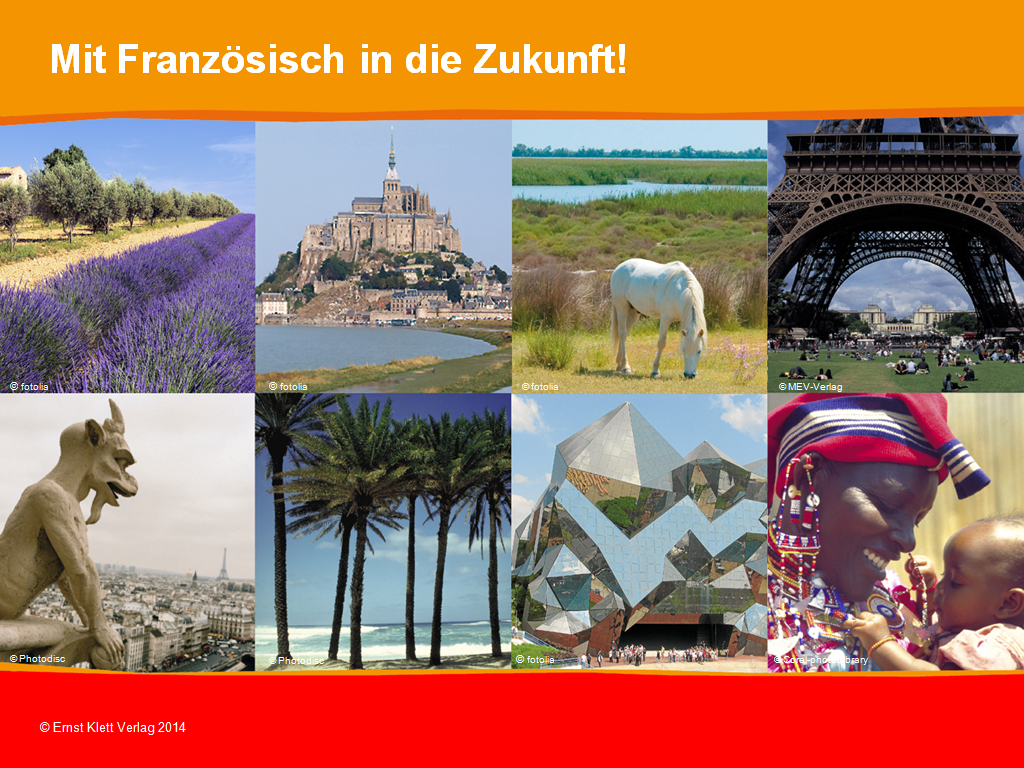 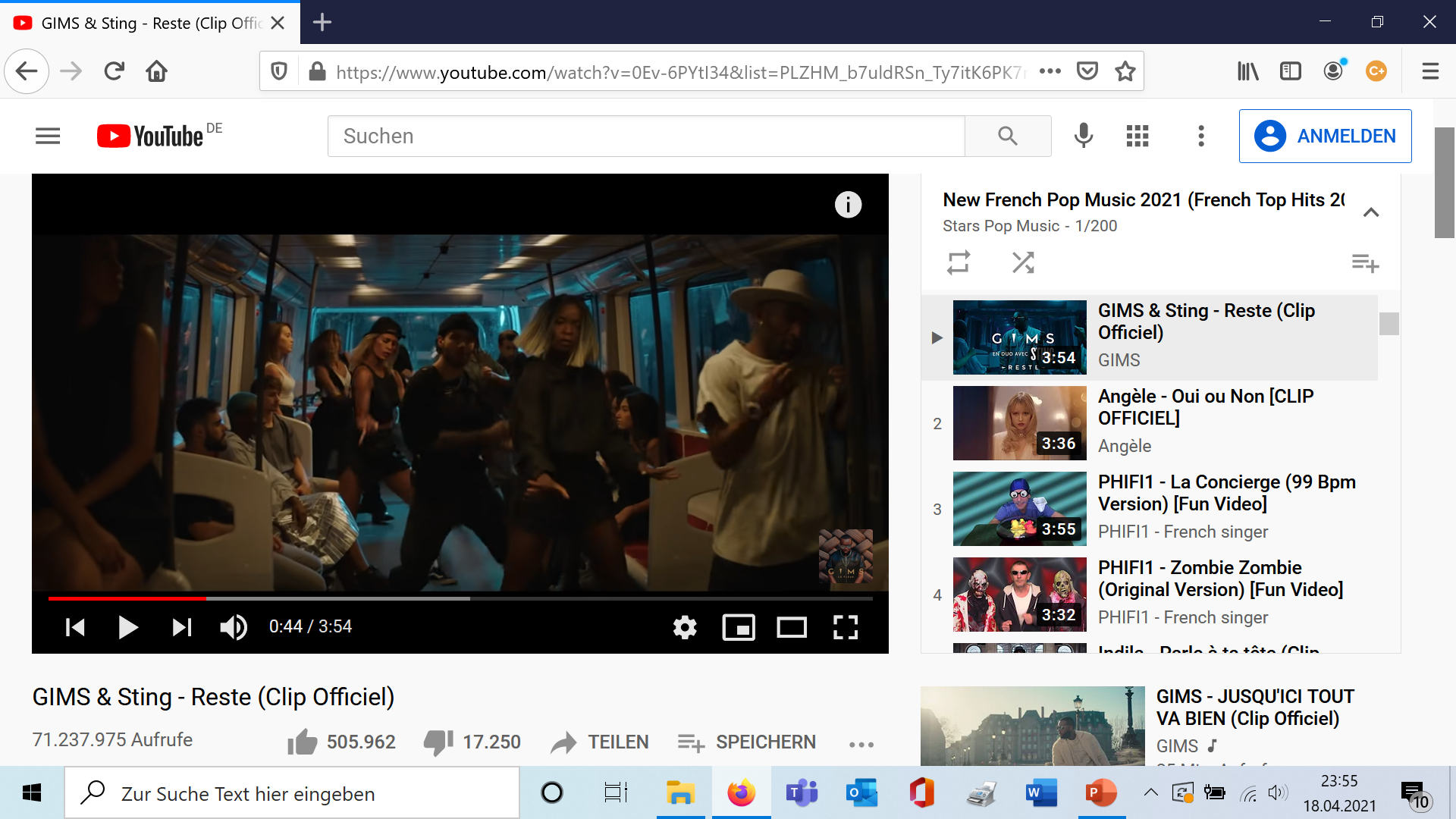 3 gute Gründe
für Französisch
1.
Mit Französisch um die Welt
Französisch wird nach Englisch weltweit am häufigsten gelernt 
In 32 Staaten ist Französisch Amts- und 	 
	Verkehrssprache 
weltweit ca. 370 Millionen Sprecher
Zur Internationalen Organisation der 
	Francophonie gehören 57 Staaten
Französisch ist die Sprache der internationalen Beziehungen: UNO, EU, NATO, OECD, Europarat
Muttersprachen in Europa:
Französisch auf Platz 2!
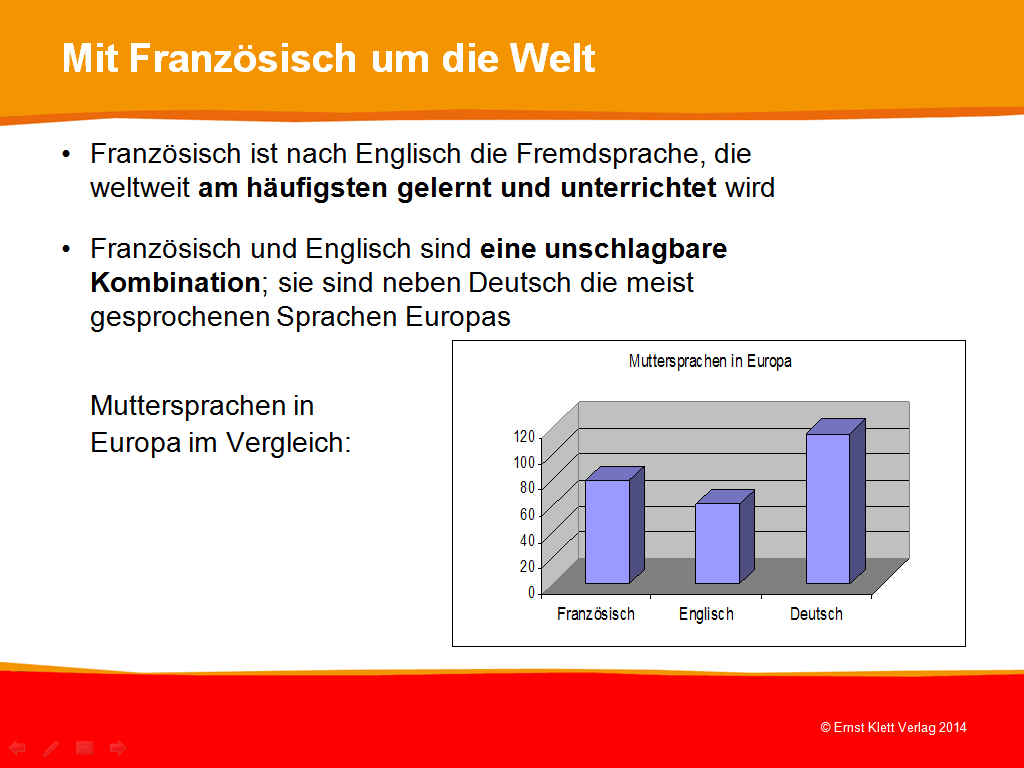 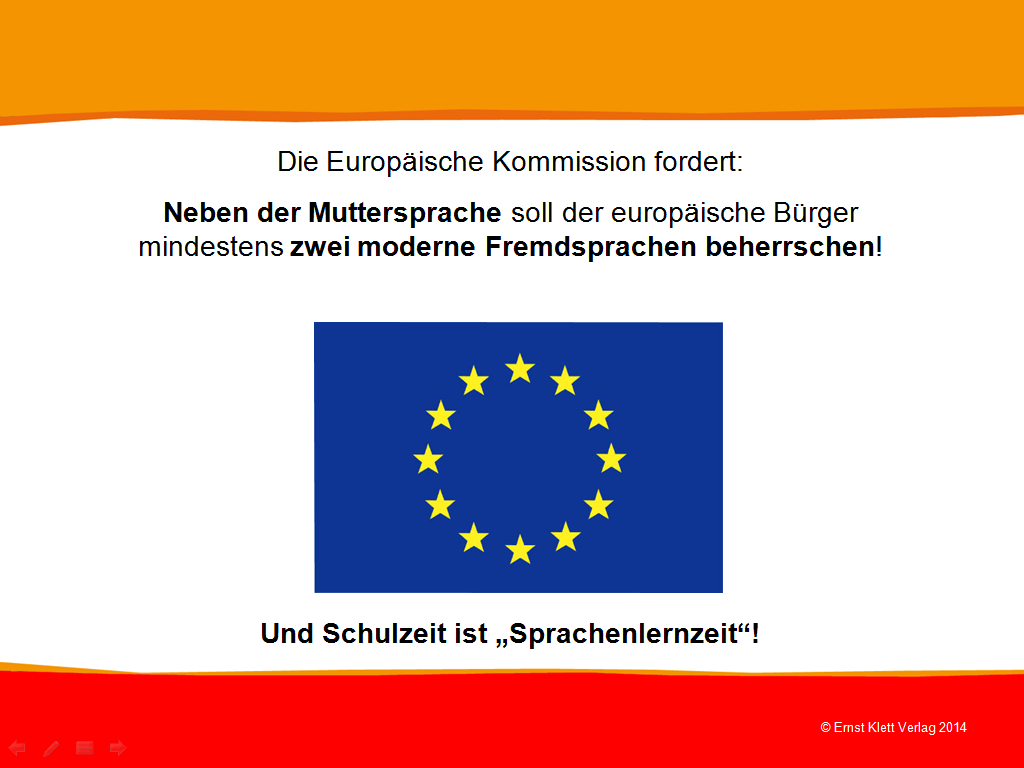 Mio. Muttersprachler
Weitere Plätze:  4. Platz Russisch, 5. Türkisch, 6. Italienisch, 7. Spanisch
Wo wird Französisch gesprochen ?
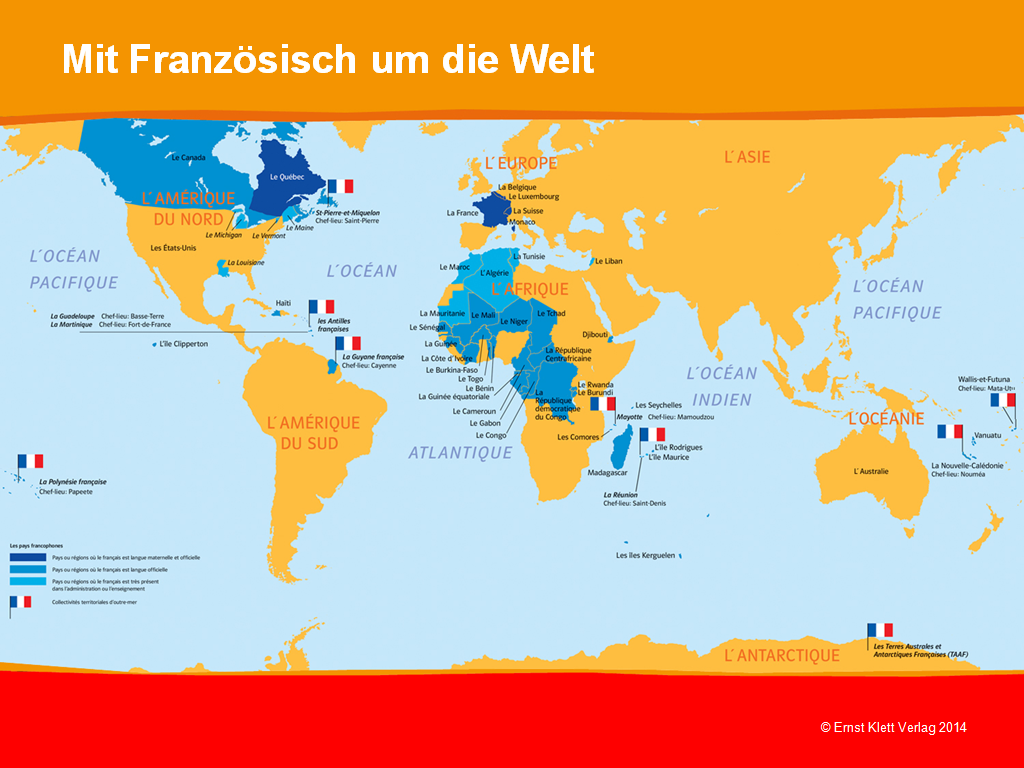 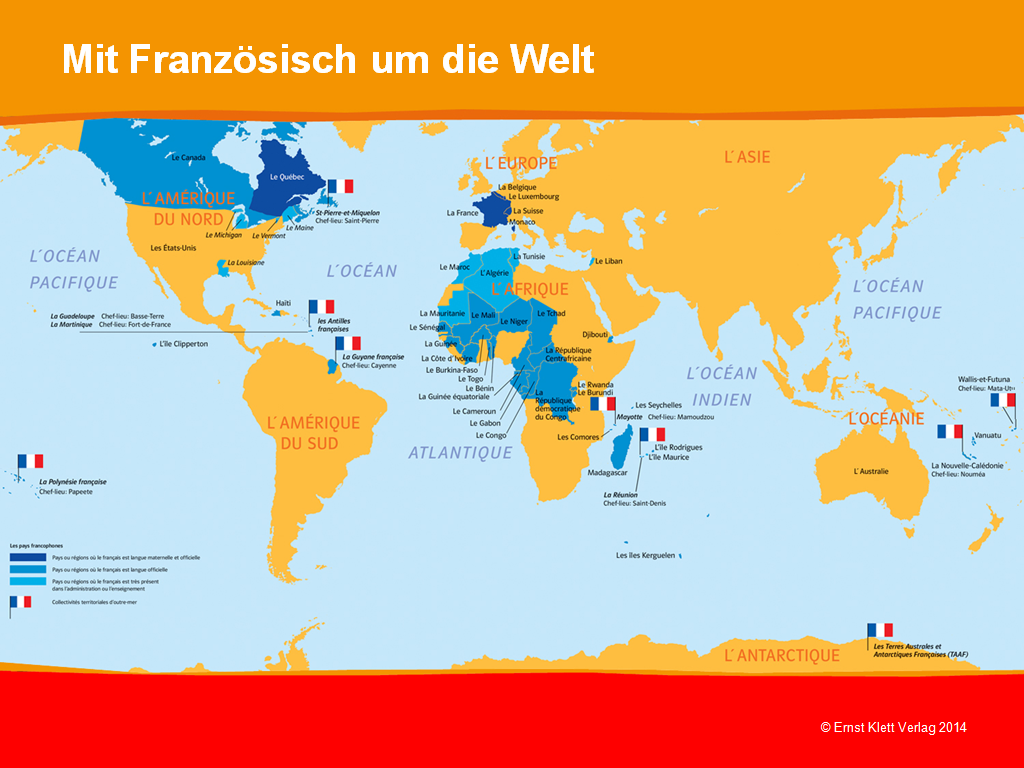 2.
Kultureller Reichtum
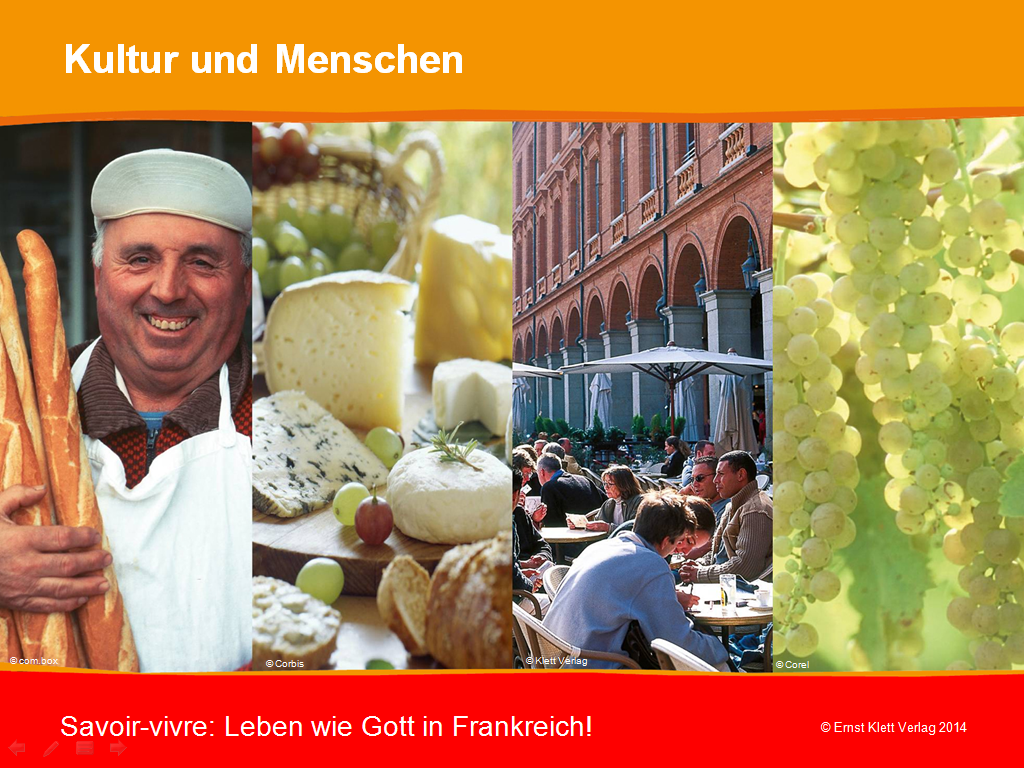 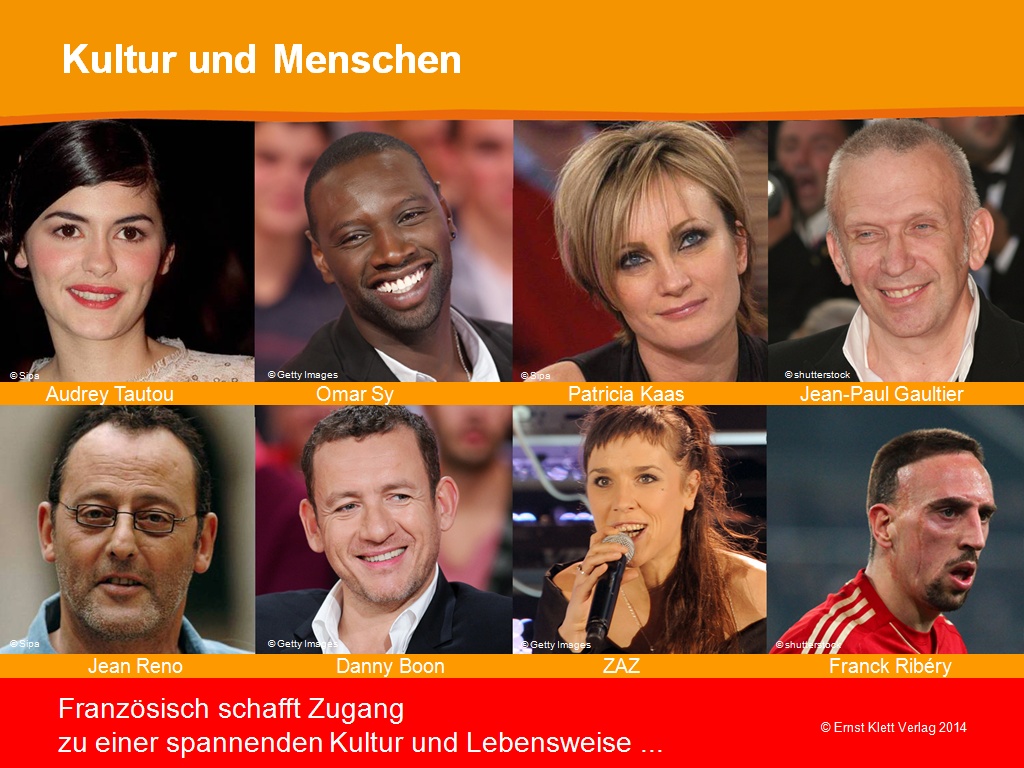 Französisch schafft Zugang zu einer spannenden Kultur und Lebensweise


Musique Française Pop 2021
https://www.youtube.com/playlist?list=PLZHM_b7uldRSn_Ty7itK6PK7rIaFHeQYd
3. 
Wirtschaftsbeziehungen
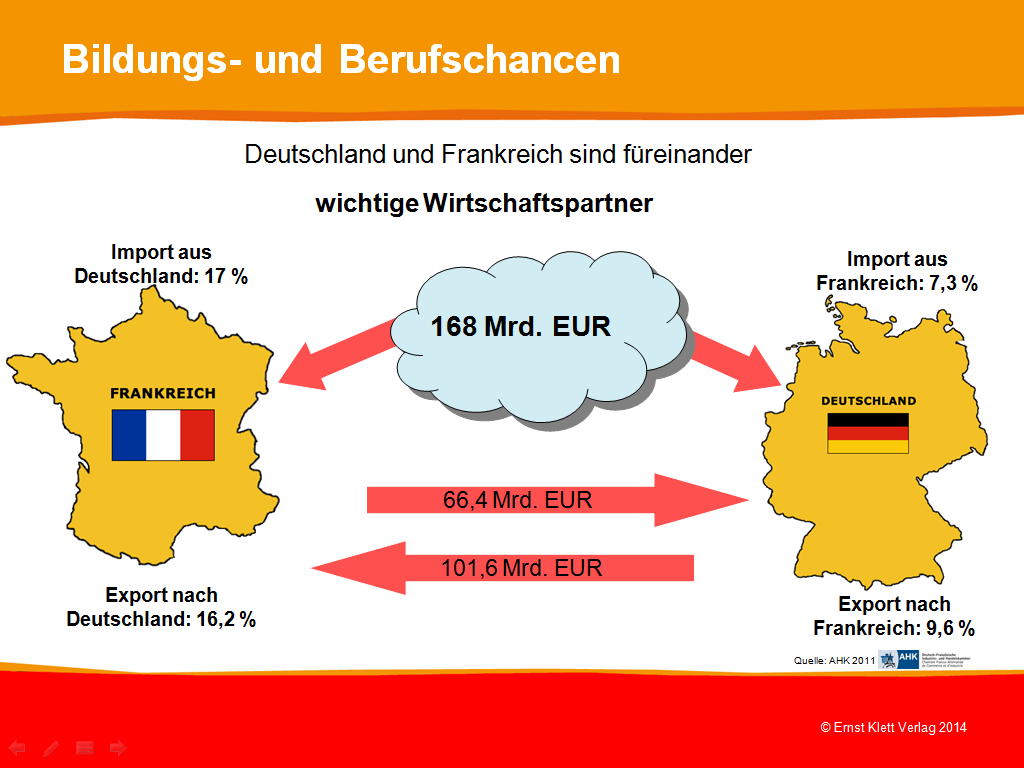 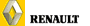 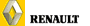 Berufschancen
1.670 deutsche Firmen in Frankreich
1.600 französische Firmen in Deutschland
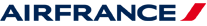 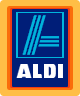 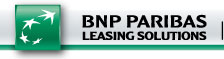 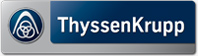 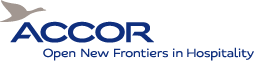 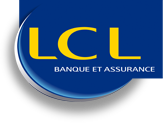 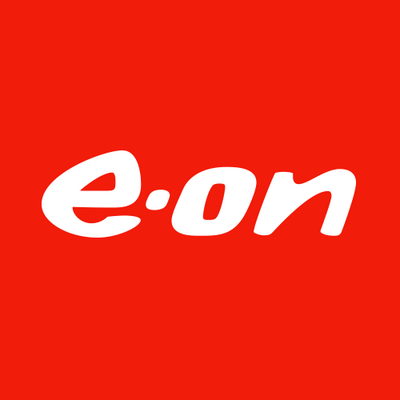 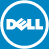 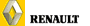 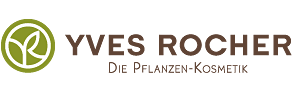 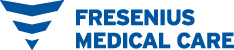 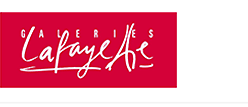 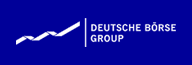 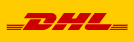 Was erwartet unsere 
Schüler ?
Französisch in der Praxis
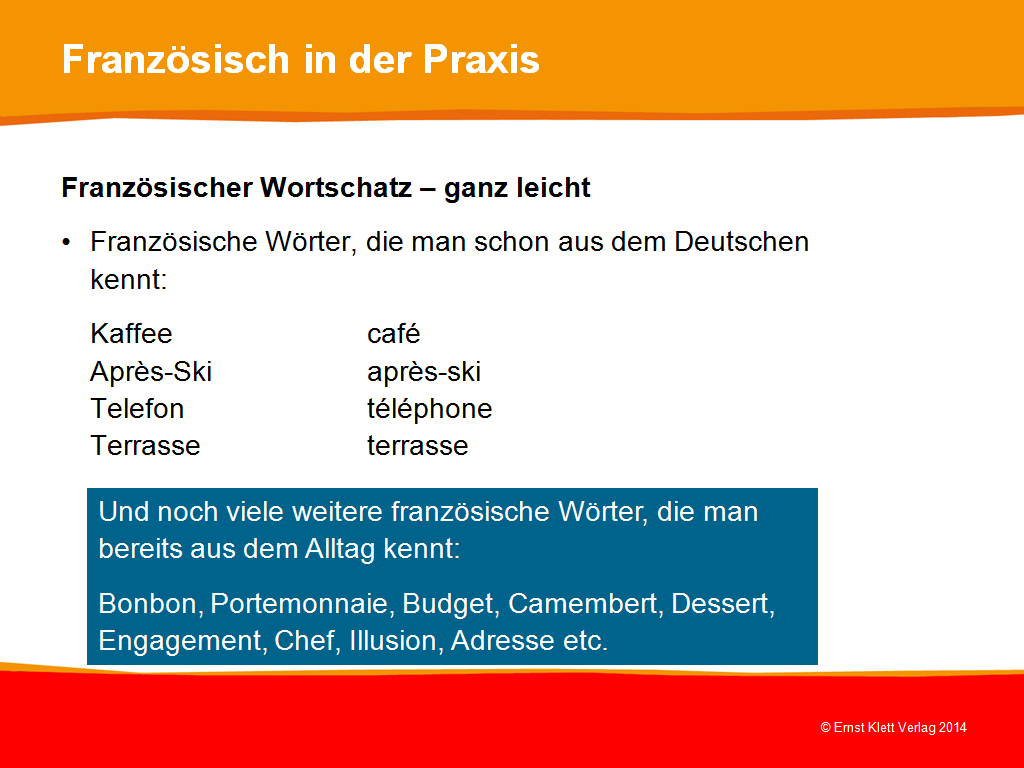 Französisch in der Praxis
Französischer Wortschatz – ganz leicht!


Wer Englisch lernt,
kennt bereits viele
französische Wörter,
und auch umgekehrt.
arriver?
to arrive!
ankommen
dangereux?
dangerous!
gefährlich
exemple?
example!
Beispiel
Französisch in der Praxis
Französischer Wortschatz – ganz leicht!

10% des französischen Wortschatzes sind aus Wortfamilien ableitbar!
Kennt man ein Wort,
erkennt man alle anderen!
Französisch in der Praxis
mariage
marier
mari
marié
Französisch in der Praxis
3 Akzente

café	(langes e)

mère  (langes ä)

forêt   (engl. forest)
Wo im Engl. das s steht, wird es im Französischen weggelassen und dafür auf den Vokal davor ein ^ gesetzt.


                                   Ç        leçon (Lektion)
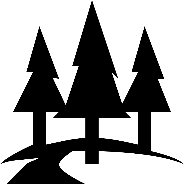 Abwechslungsreicher,
aktueller Unterricht 
qui fait plaisir!
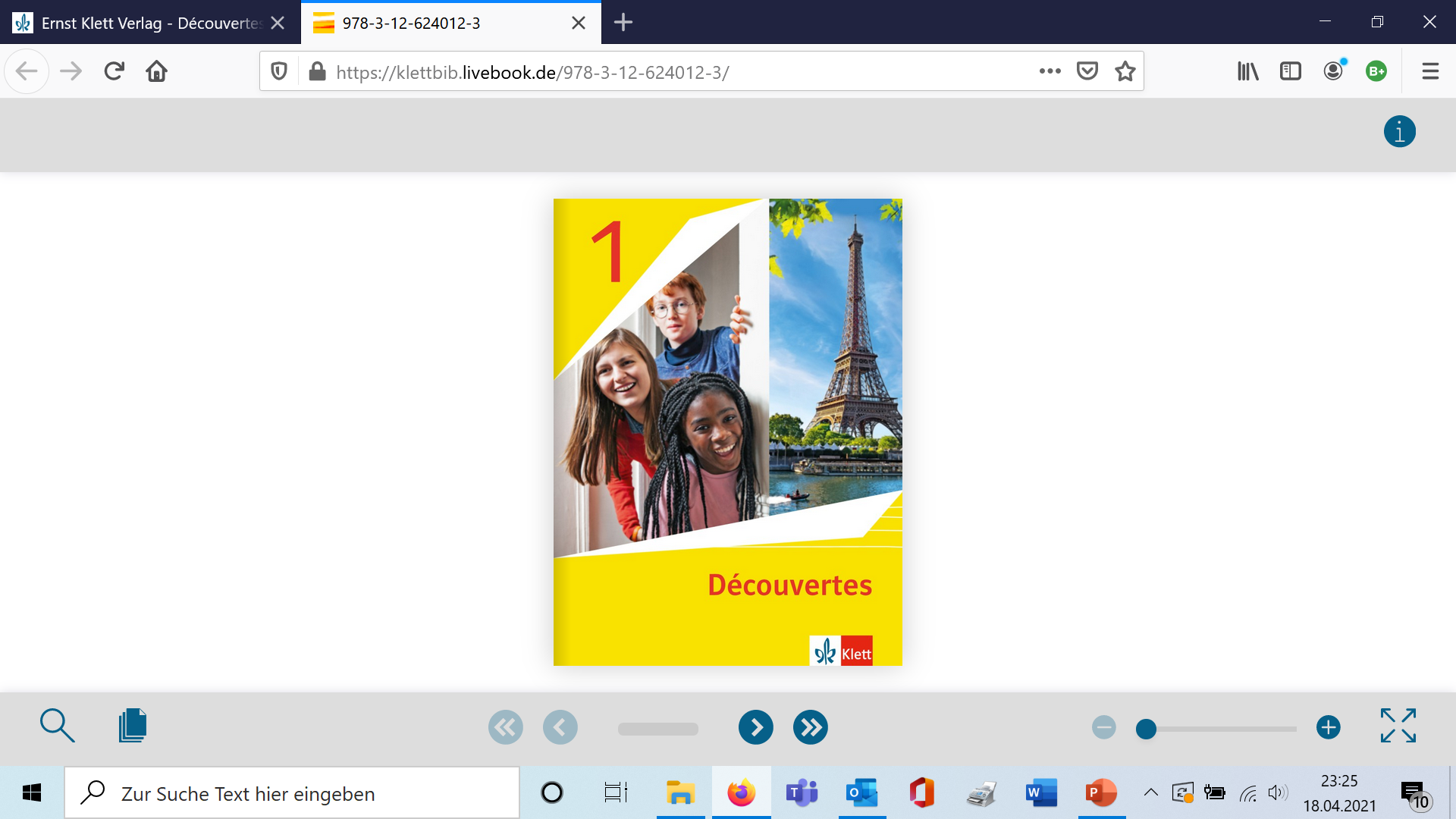 Ein neues, 
modernes Lehrwerk
2020
kommunikativ
differenziert 
auch digital
Vokabel-App
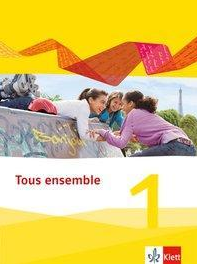 Leistungsnachweise
Große:
4 Klassenarbeiten pro Schuljahr

10. Klasse:
   3 schriftlich,
   1 mündlich
Kleine:
Vokabeltests
Mitarbeit
Lesenoten
Dialoge/Sketche
Mündliche Abfragen
    …
Weitere Angebote
Bundeswettbewerb Fremdsprachen
International anerkannte Sprachenzertifikate wie DELF 
sehr beliebte Straßburg-Fahrt in Kl.8 Gymnasium/ Realschule
E-Mail-Partnerschaften
Voltaire – Programm                (6 Mon. / Kl. 8 – 10)
Brigitte-Sauzay-Programm   
    (3 Mon. / Kl. 8-11)   
Berufspraktikum im französischsprachigen Ausland (Kl. 9)
France Mobil
Besuch der Cinéfête (französisches Filmfestival)
    in Darmstadt
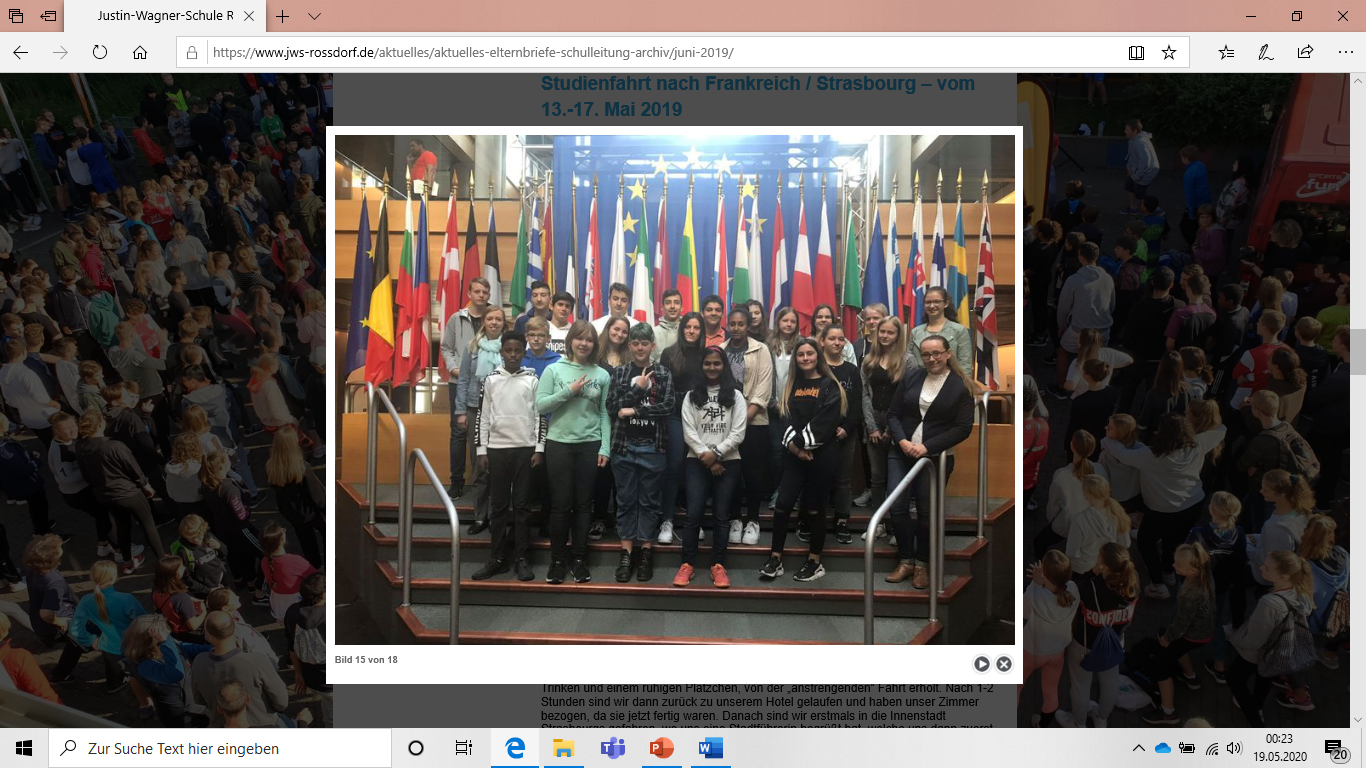 Wie Franzosen deutsch sprechen…
https://www.arte.tv/de/videos/092598-000-A/karambolage-sprechen-sie-deutsch
Und wie wir französisch sprechen…

https://www.youtube.com/watch?v=9BgyvEXTZbk
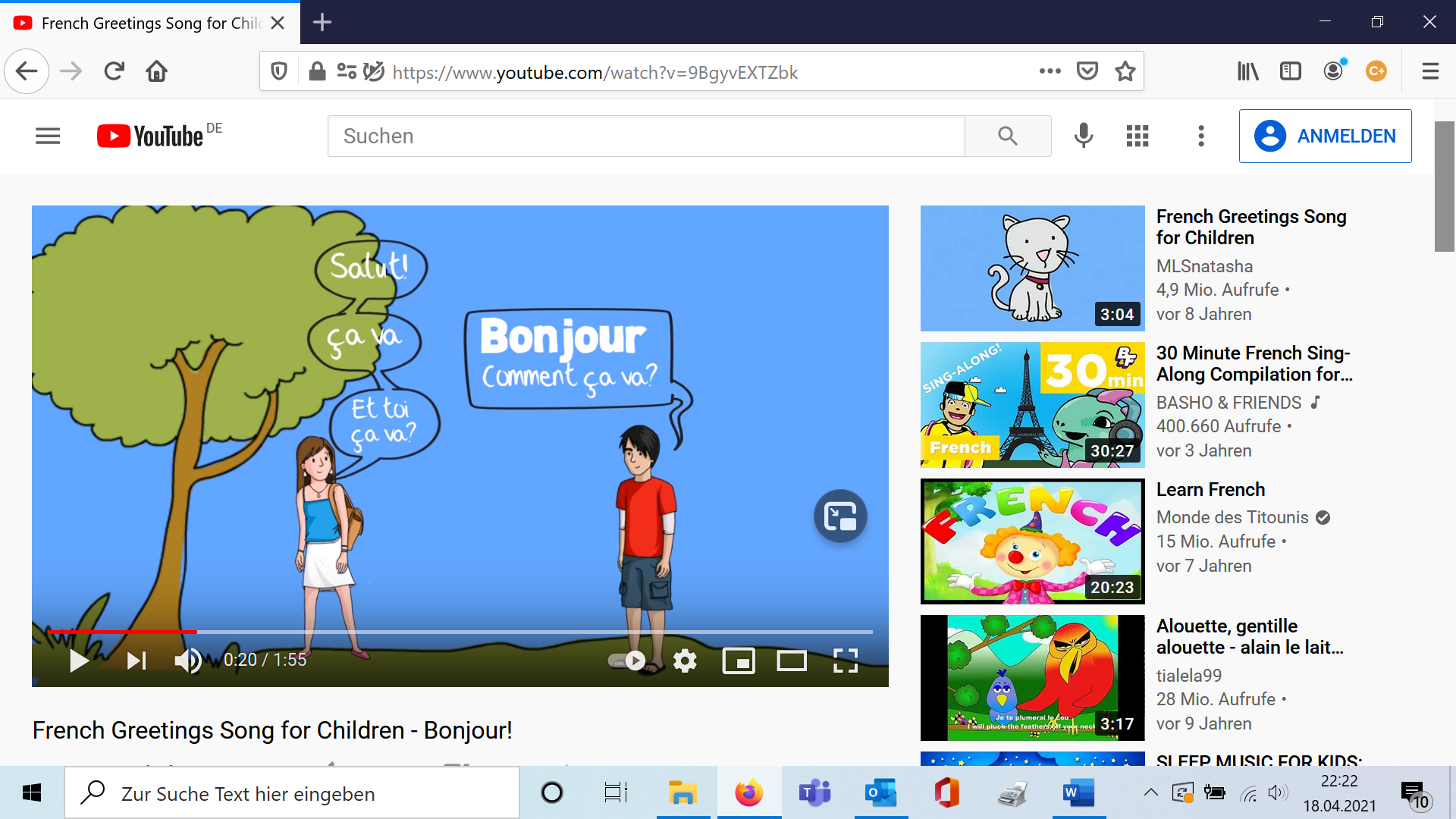 Warum Französisch lernen ?
Weltweit am zweithäufigsten gelernte Fremdsprache
370 Mio. Sprecher, auf allen Kontinenten vertreten
Gute Berufschancen: internationale Beziehungen/ Deutschland-Frankreich als wichtige Handelspartner
Kultureller Reichtum, spannend zu entdecken
Aktuelle, sehr beliebte französischsprachige Popmusik
Mode, Schönheit, Gastronomie
Wortschatz nicht schwer zu erlernen, Vieles ableitbar
Brückensprache zu anderen romanischen Sprachen
Lebendige, dynamische, harmonische Sprache
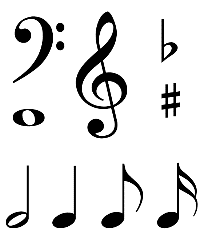 Warum Französisch
           an der JWS ?
Kleine Lerngruppen, schöne Lernatmosphäre
Modernes Buch von 2020
Französische Küche ausprobieren
Französische Filme bei der Cinéfête erleben
Lernen mit Liedern und Grammatik-Rap
an allen Oberstufenschulen fortzuführen
wird auch im Realschulzweig angeboten
Frankreich-Austausch, Frankreich-Fahrt
    (wenn Fahrten wieder möglich)
Endlich im Frankreich-Urlaub auf französisch bestellen! 
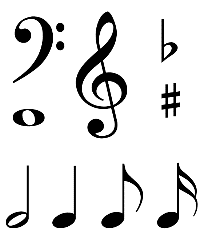 Französisch an der JWS in 3 Minutenhttps://www.jws-rossdorf.de/schule/fachbereiche/franz%C3%B6sisch-fachbereich-i/
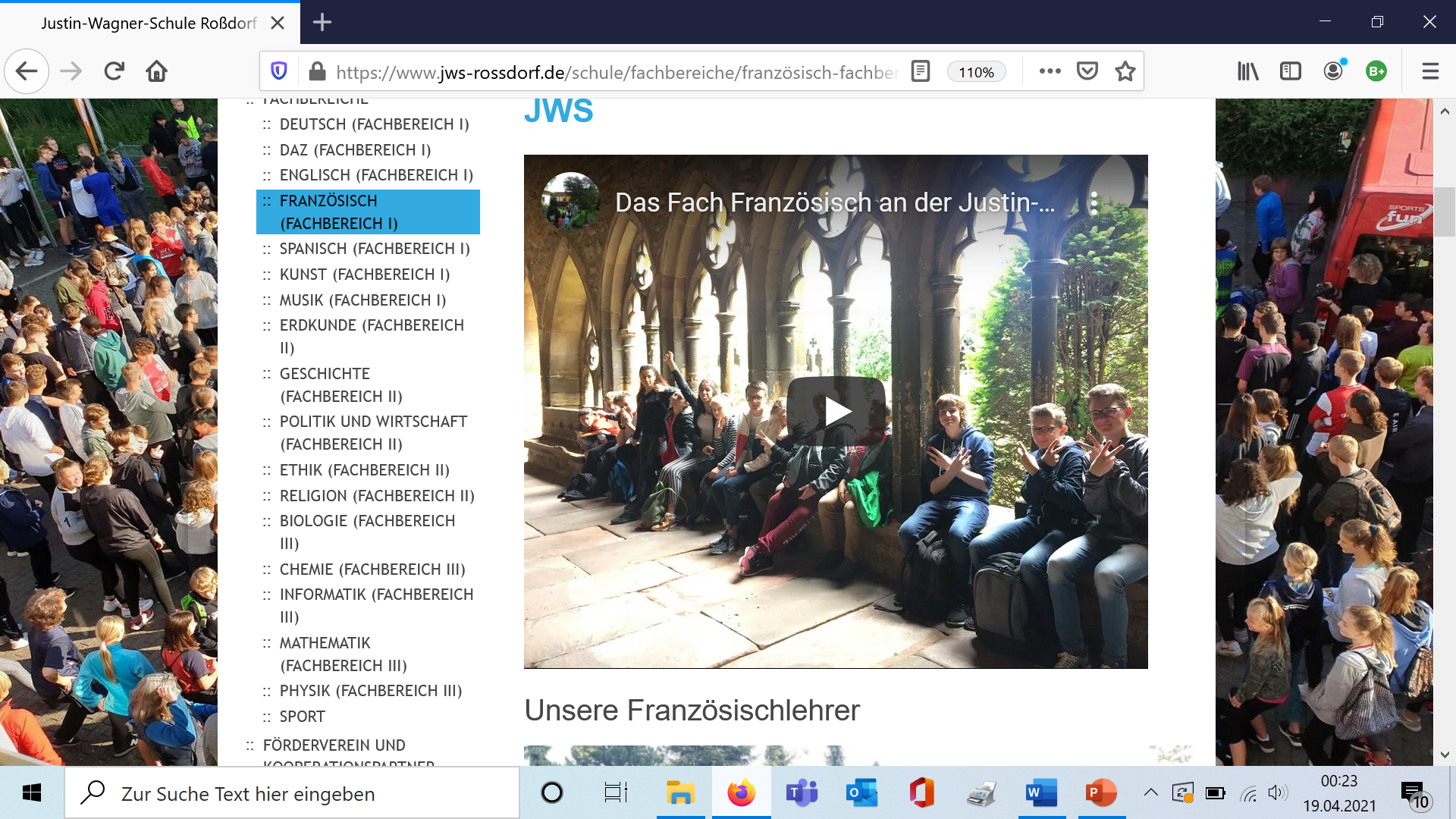 Wichtige Internetlinks
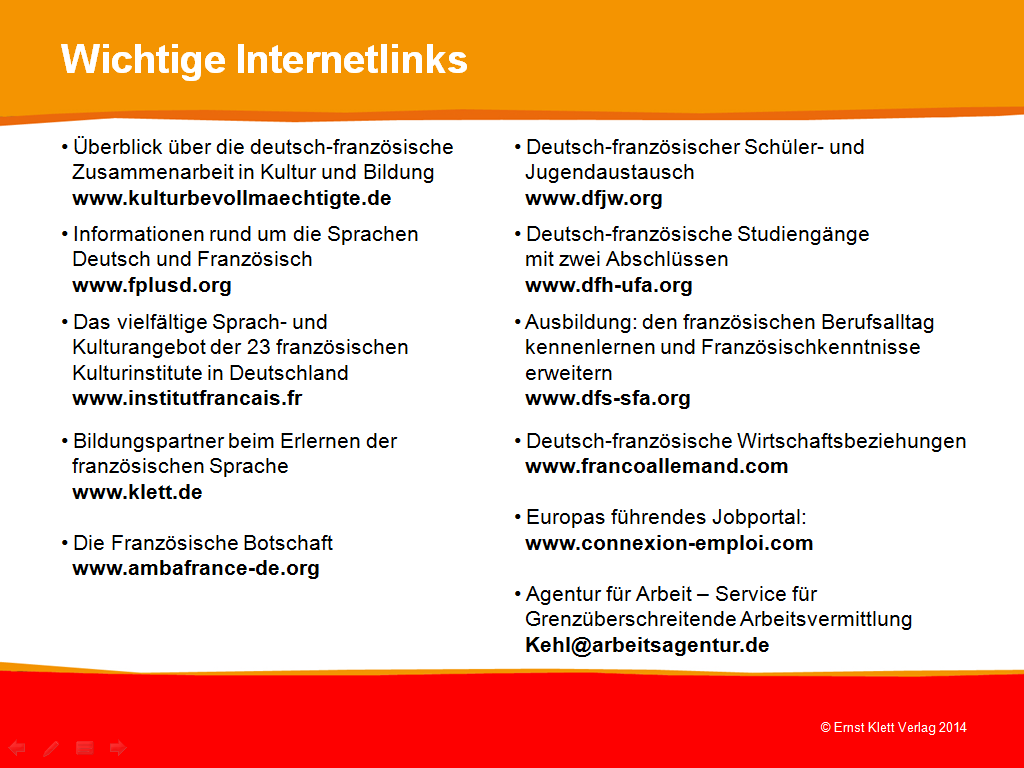 Autorin: 	Carolin Carbone, Fachleiterin Französisch an der JWS Roßdorf
Quellen:
CD: Französische Botschaft / Klett-Verlag: Mit Französisch in die Zukunft!
Klett-Verlag: Lehrwerk „Découvertes, série jaune“ (2020)
www.connexion-emploi.com